Sep 2023
Study on AI CSI Compression
Date: 2023-09
Authors:
Slide 1
Ziyang Guo (Huawei)
Sep 2023
Revision History
DCN0290r1: 
Proposed the vector quantized variational autoencoder (VQVAE) method for CSI compression
Showed the performance gain
DCN0290r2 :
Showed further overhead reduction and goodput improvement
Studied neural network (NN) model generalization under different channel models and different numbers of spatial streams
Discussed the workflow of the VQVAE based CSI compression
DCN0290r3 :
Studied NN model generalization under different bandwidths
Proposed the lightweight encoder without codebook to reduce computation complexity and model deployment overhead while maintaining the goodput performance
Discussed the workflow of the autoencoder based CSI compression
Slide 2
Ziyang Guo (Huawei)
Sep 2023
Summary of questions
Q1: R2 studied the NN model generalization under different channel models and R3 studied that under different bandwidths. Can one NN model be used for both scenarios?
Yes, one NN model can adapt to different channel conditions and effectively handle the inputs of different bandwidths.

Q2: The NN model architecture proposed in [10] has achieved good performance in channel access and rate adaptation use cases. Can it also be used for AI CSI compression?
Yes, reusing the architecture proposed in [10] can achieve similar performance as before but with larger complexity.

Q3: What is the architecture of the lightweight encoder proposed in R3?
We provided the model architecture in this contribution.
Slide 3
Ziyang Guo (Huawei)
Sep 2023
Generalization of channel model and bandwidth
Simulation setup: 
Training data are V matrices generated under BW=160MHz, channel model D
After training, the model is tested by data of BW=20MHz, 40MHz, 80MHz and channel models B, C, D, respectively
Comparison baseline：
Method in current standard under the same bandwidth and channel model
The generalized NN model achieved similar PER performance as the standard method with only 1/12 overhead.
One neural network model can adapt to different channel conditions and effectively handle the inputs of different bandwidths.
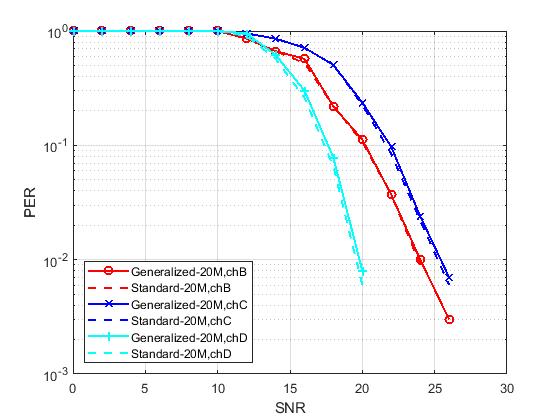 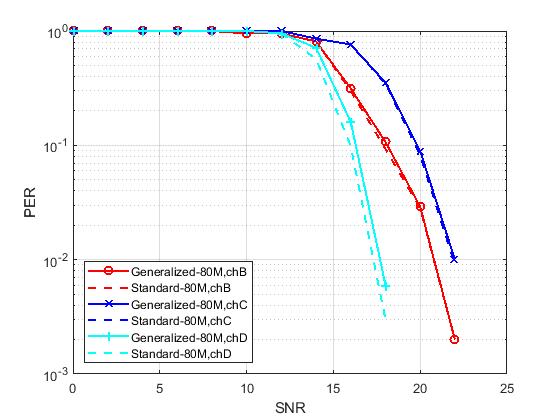 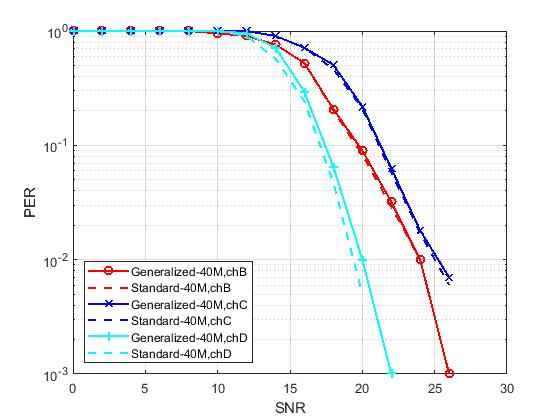 Slide 4
Ziyang Guo (Huawei)
Sep 2023
Model reuse for CSI compression
In [10], one NN architecture is shown to be used in different tasks.
A fully connected network with residual connection achieves good performance in both channel access and rate adaptation use cases.
We use the same architecture for CSI compression and compare the performance with the lightweight encoders proposed in R3.
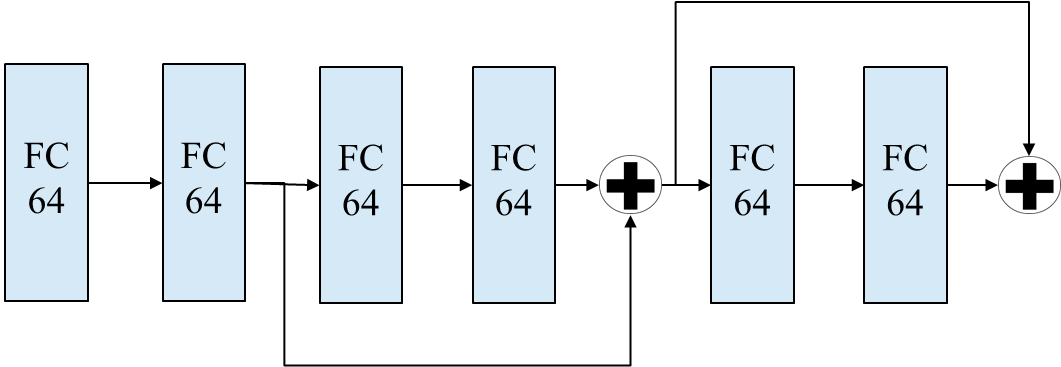 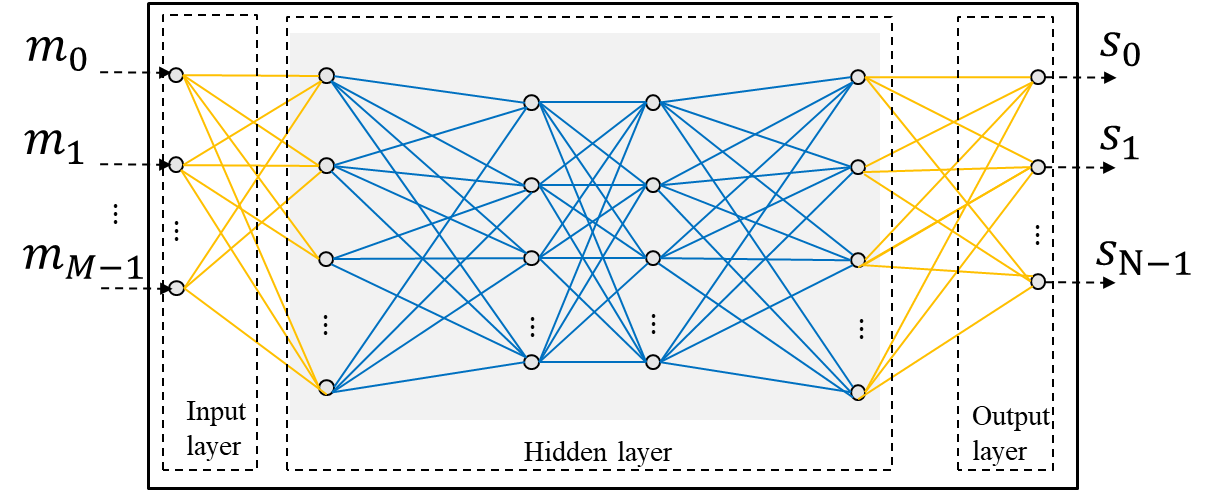 Use the same hidden layer structure for both channel access and rate adaptation use cases
Slide 5
Ziyang Guo (Huawei)
Sep 2023
Model reuse for CSI compression
The model architecture proposed in [10] achieves similar overhead reduction and goodput improvement  as the lightweight encoders (LW-ENC-1 & 2) proposed in R3.
However, the lightweight encoders proposed in R3 have fewer parameters and lower computation complexity.
Slide 6
Ziyang Guo (Huawei)
Sep 2023
Architecture of lightweight encoder
The lightweight encoders proposed in R3 can reduce the computation complexity and model deployment overhead by more than 1000 times while maintaining the goodput performance. We present the model architectures here. More details can be found in the appendix. 
Lightweight encoder #1
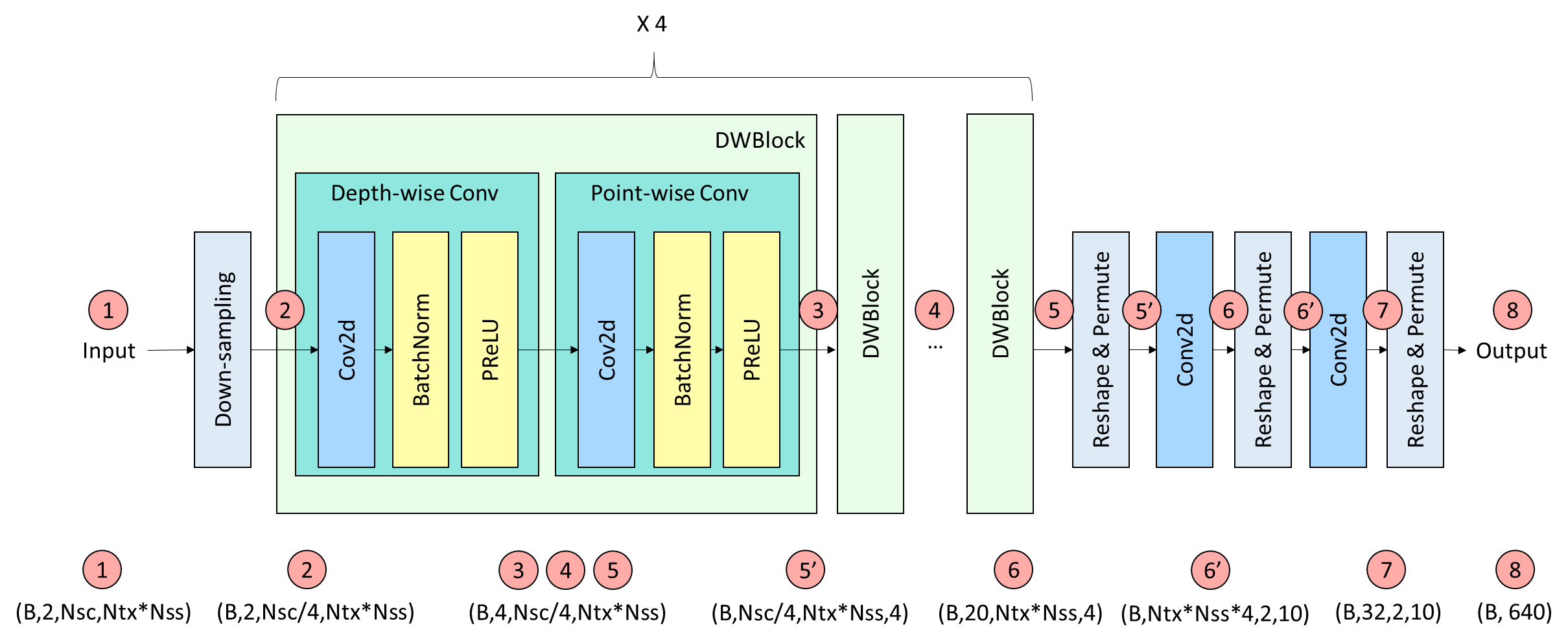 Slide 7
Ziyang Guo (Huawei)
Sep 2023
Architecture of lightweight encoder
Lightweight encoder #2
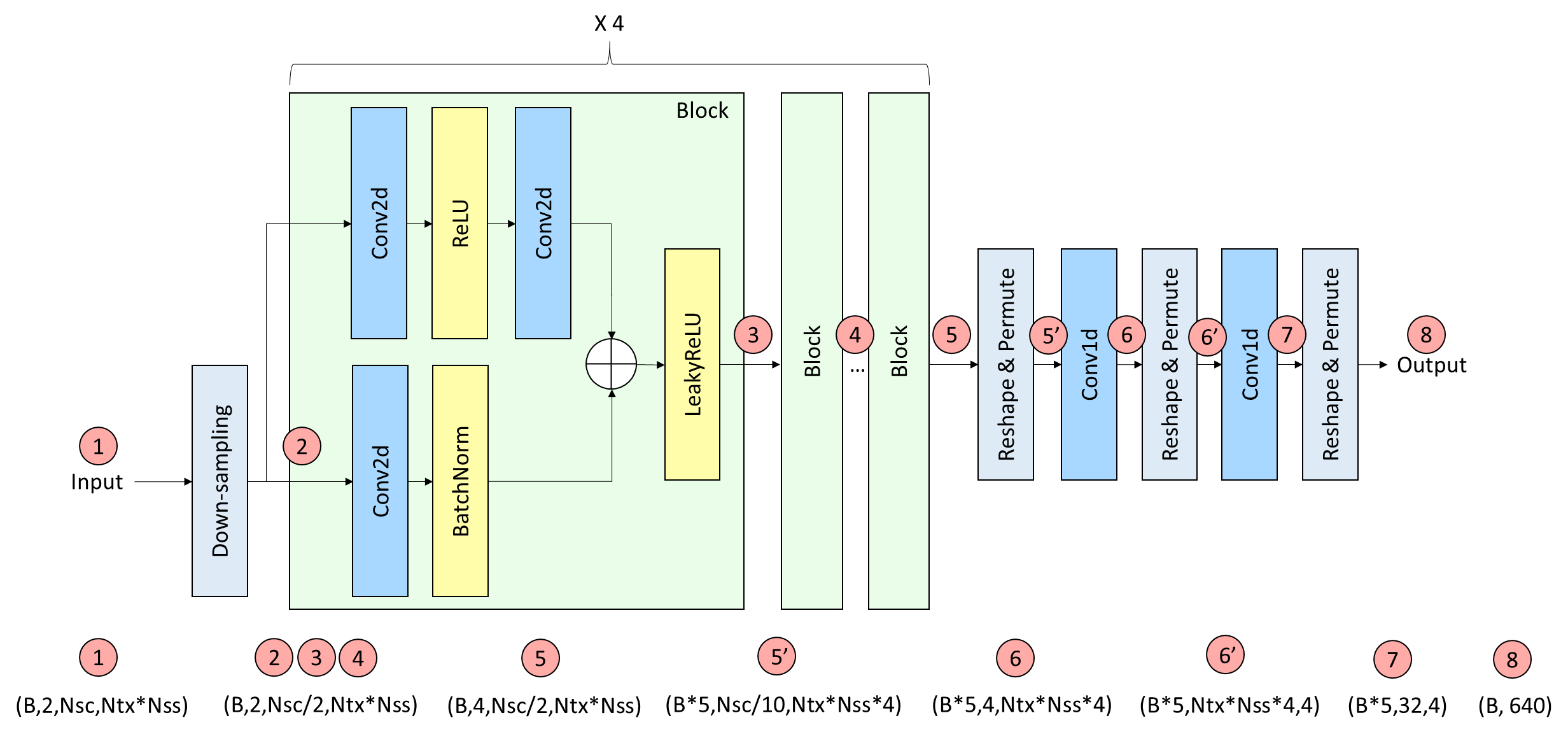 Slide 8
Ziyang Guo (Huawei)
Sep 2023
Summary
In this contribution, we continued the study of model generalization. It is shown that one NN model can adapt to different channel conditions and effectively handle the inputs of different bandwidths.
We showed the feasibility of reusing the NN architecture in various use cases, e.g., channel access, rate adaptation and CSI compression.
We provided the structure of the lightweight encoders proposed in R3.
Slide 9
Ziyang Guo (Huawei)
Sep 2023
References
[1] M. Deshmukh, Z. Lin, H. Lou, M. Kamel, R. Yang, I. Güvenç, “Intelligent Feedback Overhead Reduction (iFOR) in Wi-Fi 7 and Beyond,” in Proceedings of 2022 VTC-Spring
[2] 11-22-1563-02-aiml-ai-ml-use-case
[3] P. K. Sangdeh, H. Pirayesh, A. Mobiny, H. Zeng, “LB-SciFi: Online Learning-Based Channel Feedback for MU-MIMO in Wireless LANs, ” in Proceedings of 2020 IEEE 28th ICNP
[4] A. Oord, O. Vinyals, “Neural discrete representation learning,” Advances in neural information processing systems, 2017.
[5] 11-23-0290-01-aiml-study-on-ai-csi-compression
[6] The Khronos NNEF Working Group, “Neural Network Exchange Format”, https://www.khronos.org/registry/NNEF/specs/1.0/nnef-1.0.5.html
[7] Open Neural Network Exchange (ONNX), https://onnx.ai
[8] 11-23-0755-00-aiml-aiml-assisted-complexity-reduction-for-beamforming-csi-feedback-using-autoencoder
[9] 11-23-0906-02-aiml-proposed-ieee-802-11-aiml-tig-technical-report-text-for-the-csi-compression-use-case
[10] 11-23-1182-01-aiml-follow-up-discussions-on-neural-network-model-sharing-for-wlan
Slide 10
Ziyang Guo (Huawei)
Sep 2023
Appendix
Slide 11
Ziyang Guo (Huawei)
Sep 2023
R1 - Background
The AP initiates the sounding sequence by transmitting a NDPA frame followed by a NDP which is used for the generation of a V matrix at the STA.
The STA applies Givens rotation on the V matrix and feeds back the angles in the beamforming report frame.
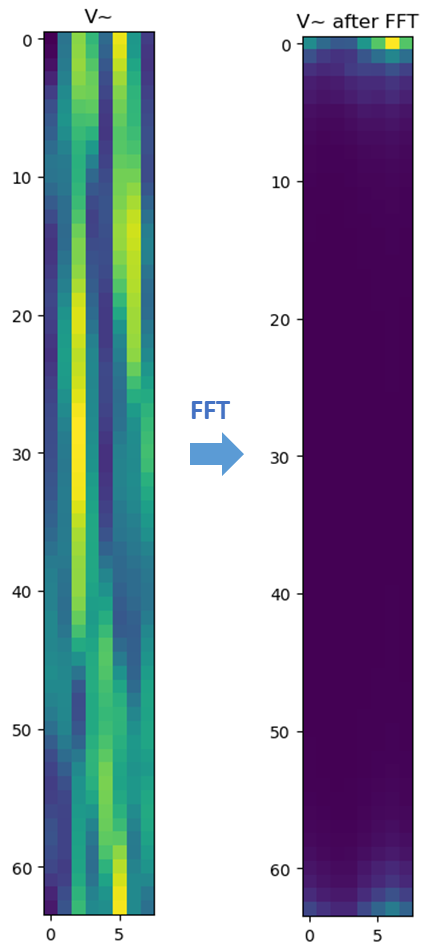 20MHz, 8*2
Slide 12
Ziyang Guo (Huawei)
Sep 2023
R1 - Existing Work on AI CSI Compression
ML solutions: no neural network
[1][2] adopted a traditional machine learning algorithm, i.e., K-means, to cluster the angle vectors after a Givens rotation
Beamformer and beamformee need to exchange and store the centroids
Only transmit the centroid index during inference
2dB PER loss, up to 50% goodput improvement

AI solutions: use neural network
[3] adopted two autoencoders to compress two types of angles after a Givens rotation separately
Beamformer and beamformee need to exchange the stored neural network models
Only transmit the encoder output during inference
Up to 70% overhead reduction and 60% throughput gain for an 11ac system
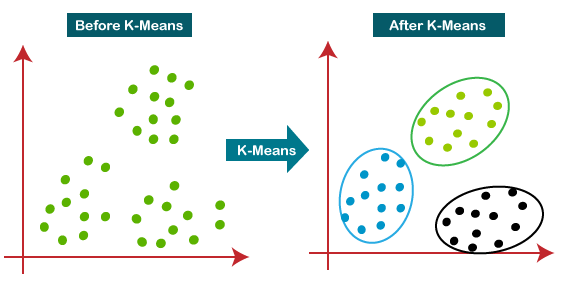 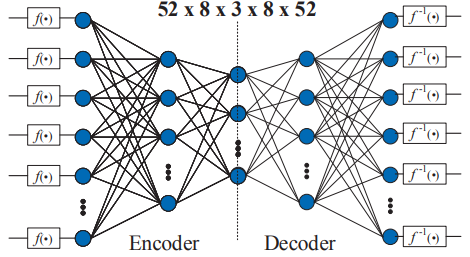 Slide 13
Ziyang Guo (Huawei)
Sep 2023
R1 - Our Study on AI CSI Compression
Vector quantization variational autoencoder (VQVAE) [4] is proposed for CSI compression
Consists of encoder, codebook, decoder
Learn how to compress and quantize automatically from the data
Convolutional neural network (CNN) or transformer could be used for both the encoder and decoder.
Input of NN could be the V matrix or the angles after a Givens rotation.
Beamformer and beamformee need to exchange and store the codebook and half of the NN model.
Only transmit the codeword index during inference.
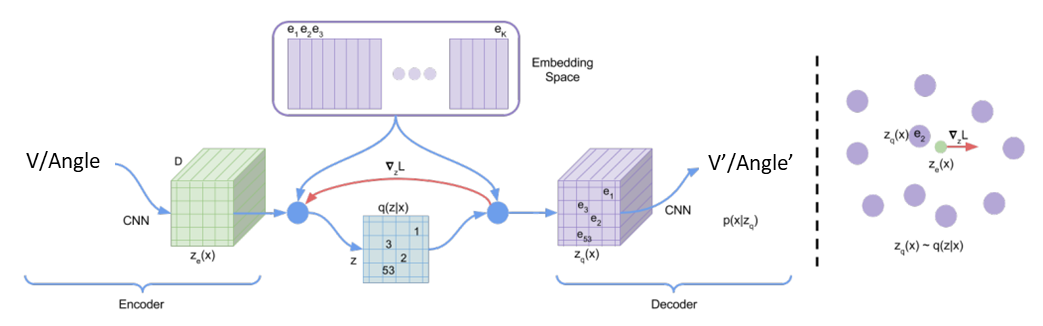 Slide 14
Ziyang Guo (Huawei)
Sep 2023
R1 - Performance Evaluation
SIFS
SIFS
SIFS
SIFS
Data
NDPA
NDP
BF
ACK
Slide 15
Ziyang Guo (Huawei)
Sep 2023
R1 - Performance Evaluation
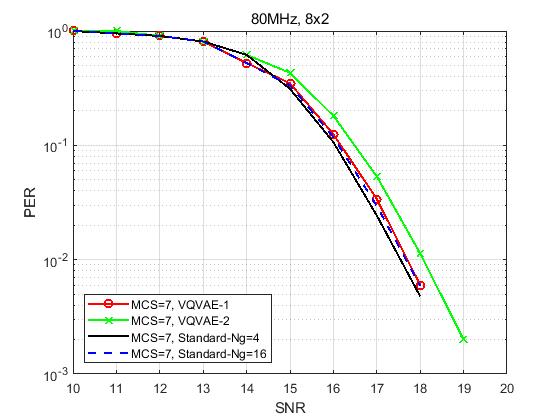 , MCS=7
Rc=12 (CB size 1024)
Rc=25 (CB size 1024)
Slide 16
Ziyang Guo (Huawei)
[Speaker Notes: Train the VQVAE model based on generated V matrices
Apply the trained model to do precoding
Run PER curve under]
Sep 2023
R1 - Summary
In R1, we 
reviewed the existing works on AI CSI compression,
introduced a new VQVAE CSI compression scheme,
showed its performance gain,
and discussed possible future work to further improve the goodput and reduce the feedback overhead.
Slide 17
Ziyang Guo (Huawei)
Sep 2023
Study in R2
Reduce the feedback overhead and improve the goodput 
Different neural network architecture
Reduce codebook size and dimension
More complex scenarios
More simulations under different configurations
MU-MIMO scenarios
Increase model generalization
One neural network can exhibit robustness to different channel models
One neural network can exhibit robustness to a different bandwidth
One neural network can exhibit robustness to a number of antennas
Slide 18
Ziyang Guo (Huawei)
Sep 2023
R2 - Feedback overhead reduction and goodput improvement
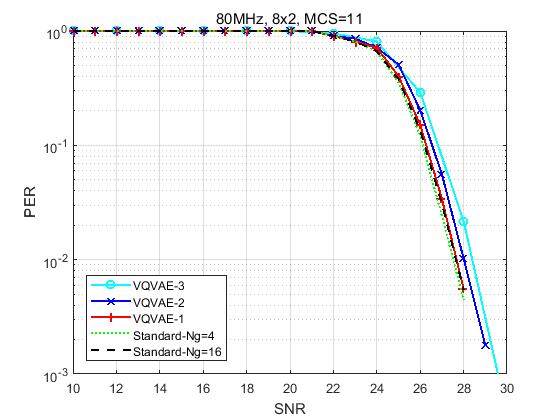 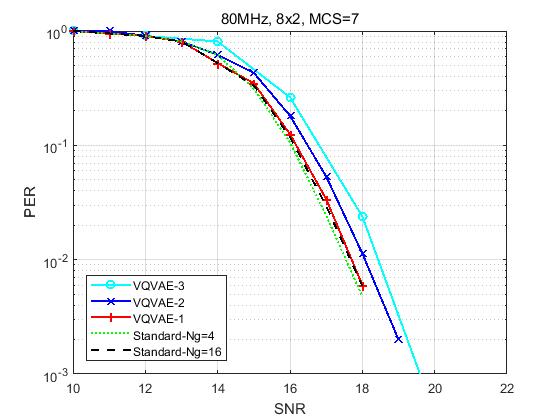 Rc=12 (CB size 1024)
Rc=25 (CB size 1024)
Rc=36 (CB size 128)
Slide 19
Ziyang Guo (Huawei)
Sep 2023
R2 - Goodput improvement and feedback overhead reduction
SIFS
SIFS
SIFS
SIFS
Data
NDPA
NDP
BF
ACK
Slide 20
Ziyang Guo (Huawei)
Sep 2023
R2 - Generalization of different channel models
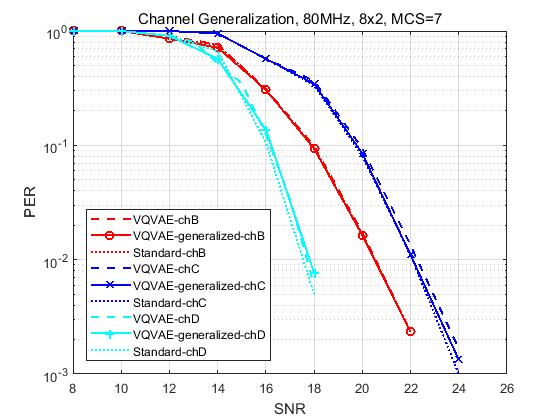 Slide 21
Ziyang Guo (Huawei)
Sep 2023
R2 - Generalization of different Nrx/Nss
Slide 22
Ziyang Guo (Huawei)
Sep 2023
R2 - Workflow of AI CSI compression using autoencoder
AP
STA
AP
STA
Training and model sharing
NDP
Channel estimation, SVD, Givens rotation
NDP
Train the encoder, codebook and decoder
Channel estimation, SVD
encoder and codebook
V
Index
Decoder,
codebook
Encoder,
codebook
NN model training and sharing
Infrequently: hours, days or even months
Original V matrix can be fed back to facilitate training if possible
Standardize the encoder architecture; alternatively, negotiate encoder architecture using existing formats such as NNEF[6] and ONNX[7]
beamforming
Data
Slide 23
Ziyang Guo (Huawei)
Sep 2023
R2 - Summary
In R2, we showed performance enhancement for VQVAE-based CSI compression scheme proposed in [5], including
Further feedback overhead reduction and goodput improvement,
NN model generalization of different channel models,
NN model generalization of different numbers of receive antennas.
We also presented the workflow of AI CSI compression using autoencoder.
Slide 24
Ziyang Guo (Huawei)
Sep 2023
Study in R3
For AIML based CSI compression, if one AIML model, e.g., a set of parameters, is required for one specific scenario, e.g., bandwidth, channel condition or spatial stream, it will bring challenges for the practical implementations. 
AIML model generalization is one of the key factors needed to be considered. In R2, we have studied the model generalization of different channel conditions and different number of spatial streams. In this version, we continue to study the model generalization of different bandwidths.
As discussed in [8][9], complexity reduction is discussed as another objective for the CSI compression use case. In this contribution, we also introduce our study on lightweight encoders, which significantly reduces the computation complexity and model deployment overhead, while maintaining the goodput performance.
Slide 25
Ziyang Guo (Huawei)
Sep 2023
R3 - Generalization of different bandwidth
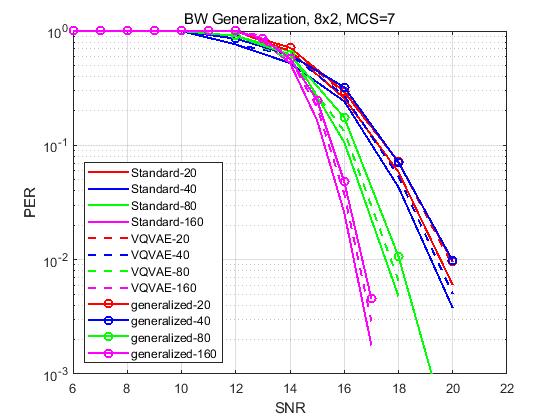 Slide 26
Ziyang Guo (Huawei)
Sep 2023
R3 - Computation complexity and model deployment overhead reduction
AP
STA
AP
STA
Training and model sharing
NDP
Channel estimation, SVD, Givens rotation
NDP
Train the encoder, codebook and decoder
Channel estimation, SVD
V
encoder and codebook
Index
Quantized output
Decoder,
codebook
Encoder,
codebook
Beamforming
Efficient ways to reduce the overhead and computation complexity:
Lightweight encoder
Direct quantization without codebook
Data
Slide 27
Ziyang Guo (Huawei)
Sep 2023
R3 - Computation complexity and model deployment overhead reduction
Previous VQVAEs adopt symmetric encoder and decoder architectures and vector quantization (codebook-based).
A transformer-based decoder is used to enable a lightweight encoder.
Codebook-based quantization is replaced by uniform quantization to reduce transmission overhead.
The number of encoder parameters (weight and bias), as well as the computation complexity are reduced by more than 1000 times.
DEC
ENC
codebook
codebook
LW-ENC
DEC
quantize
dequantize
Slide 28
Ziyang Guo (Huawei)
Sep 2023
R3 - Computation complexity and model deployment overhead reduction
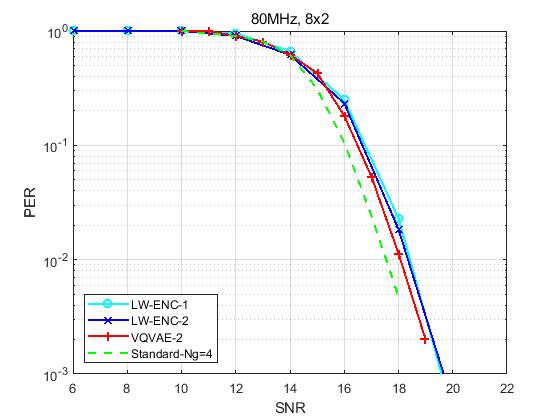 Two CNN-based lightweight encoders (LW-ENC) are studied
Reduce computation complexity and model and codebook sharing overhead significantly
Achieve the same compression ratio and goodput performance compared to the previous model
Slide 29
Ziyang Guo (Huawei)
Sep 2023
R3 - Computation complexity and model deployment overhead reduction
We discuss possible ways of encoder sharing the corresponding overhead.
If the encoder architecture is standardized, parameters only need to be shared. For LW-ENC-1, the overhead is 7.8KBytes if 16-bit quantization is used. Simulation shows that there is no performance loss using a 16-bit encoder for CSI feedback.
Alternatively, the encoder architecture needs to be negotiated using existing format such as NNEF[6] and ONNX[7]. For LW-ENC-1, the overhead is 22KBytes if ONNX is used.
Other model deployment/quantization methods can be further studied.
STA
AP
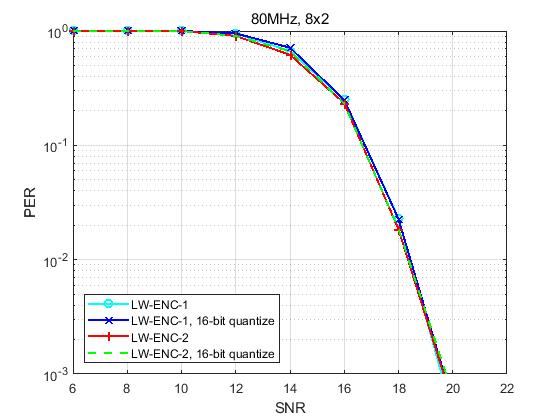 NDP
Channel estimation, SVD, Givens rotation
Train the encoder and decoder
encoder
Slide 30
Ziyang Guo (Huawei)
Sep 2023
R3 - Summary
In R3, we showed performance enhancement for an autoencoder-based CSI compression scheme proposed in [5], including
Model generalization under different bandwidths,
Lightweight encoder that reduces computation complexity and model deployment overhead by more than 1000 times,  and maintains the goodput performance.
Slide 31
Ziyang Guo (Huawei)